Федеральное государственное бюджетное образовательное учреждение высшего образования«Красноярский государственный медицинский университет имени профессора В.Ф. Войно-Ясенецкого» Министерства здравоохранения Российской ФедерацииКафедра лучевой диагностики ИПО
Традиционный опыт и совместное использование ультразвукового исследования для лечения переломов таза с боковой компрессией 1 типа: историческое контрольное исследование
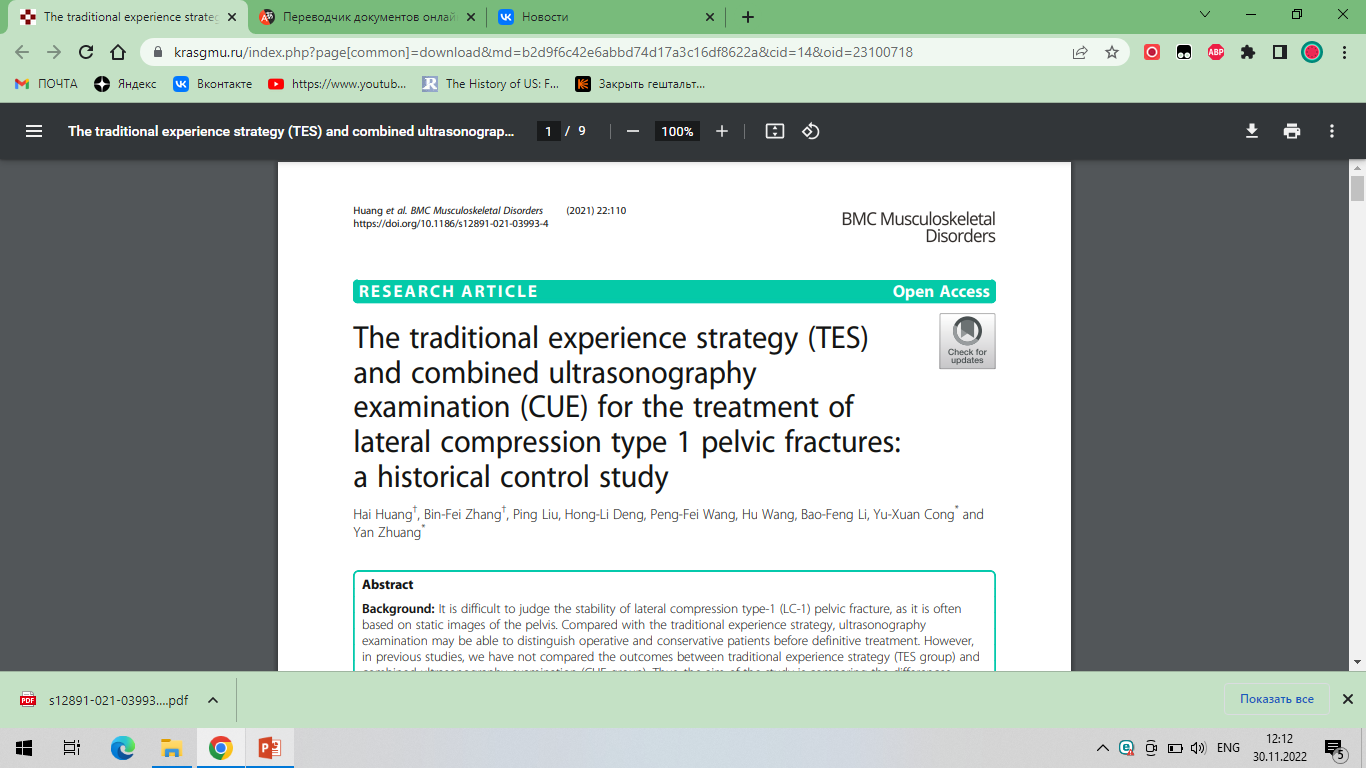 Выполнила: 
Ординатор 1 года обучения 
Специальности УЗД
Тумасова Маргарита Юрьевна
1
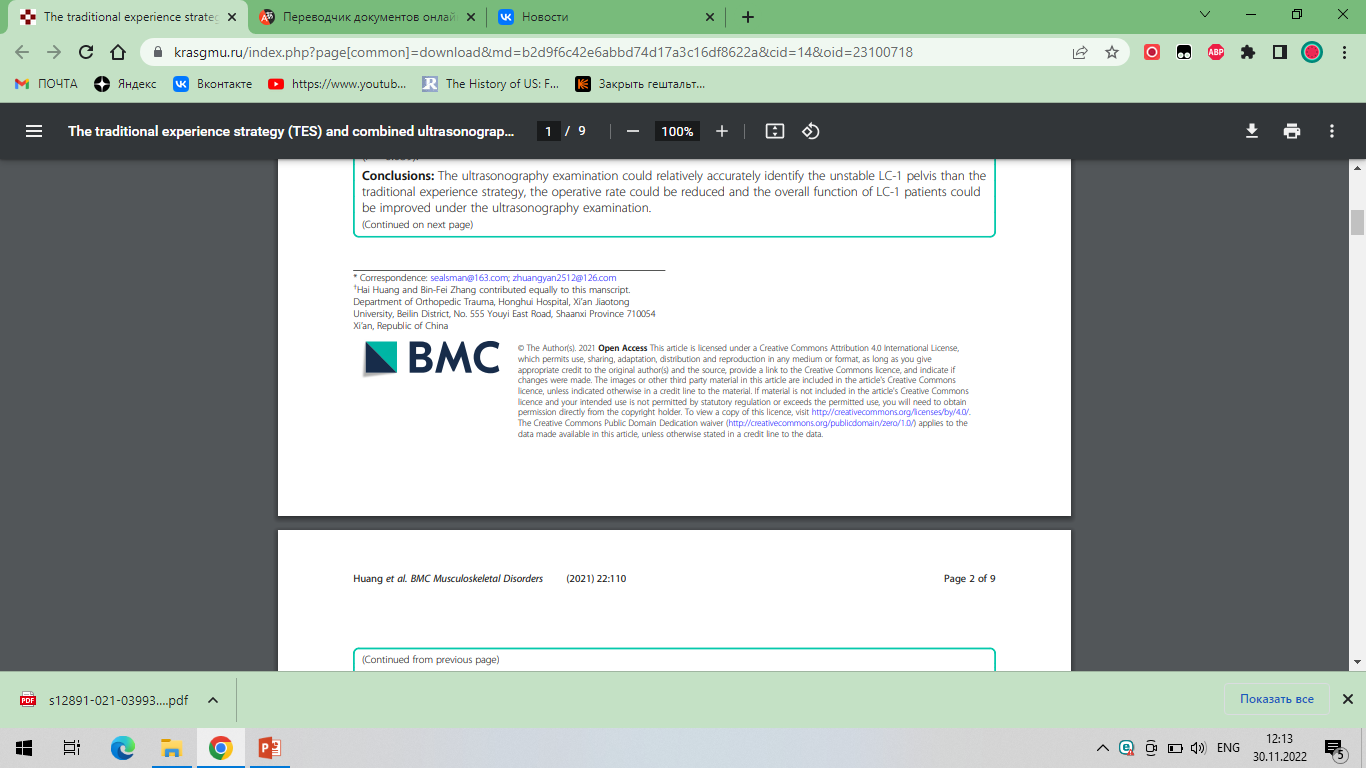 г. Красноярск, 2022
[Speaker Notes: +]
Введениецель
Трудно судить о стабильности перелома таза с боковой компрессией 1 типа (LC-1), поскольку исследуемые данные часто основаны на статичных изображениях. По сравнению с традиционной стратегией ультразвуковое исследование может помочь определить тактику лечения пациентов до принятия решения о хирургическом вмешательстве. 
В предыдущих исследованиях сравнение результатов, полученных при использовании традиционного плана лечения (группа TES) и в комбинации сультразвуковым исследованием (группа CUE) не проводилось. 
Таким образом, целью исследования является сравнение различиймежду планами лечения TES и CUE, для определения ценности ультразвукового исследования
2
Введениеметоды
Была использована система медицинских записей пациентов с переломами таза LC-1, лечение которых проводилось с использованием плана лечения TES и CUE. 
Исходные характеристики, стратегия лечения, функциональные возможности пациентов и результаты были зарегистрированы при наблюдении. 
Функциональные результаты оценивались с использованием системы оценки Majeed
3
[Speaker Notes: +]
История вопроса
Боковые компрессионные переломы таза 1-го типа (LC-1) наиболее частый тип переломов таза, составляющий примерно 50 % всех переломов тазовой кости.
Традиционно переломы таза LC-1 определяли как стабильные, частично нестабильные (ротационно нестабильные) и полностью нестабильные (ротационно и вертикально нестабильные). 
Большинство из этих переломов можно лечить консервативно для достижения хорошего результата с восстановлением функций.
Несмотря на то, что с использованием компьютерной томографии (КТ) возможно получение трехмерного изображения, трудно судить о стабильности каждого перелома таза LC-1, так как данные часто основаны на статичных изображениях таза, а тактика лечения часто зависела от них
4
[Speaker Notes: Авторы обнаружили, что смещение перелома таза, как правило, недооценивалось
Было проведено исследование, для подтверждения стабильности тазовой кости под общей анестезией. Но для этого необходима анестезия для всех пациентов,, в том числе при стабильном тазе , т .е пациенты, которым не нужна операция. 
Поскольку пациентов с переломом таза LC-1, нуждающихся в оперативном лечении меньше, общая анестезия для подтверждения стабильности тазовой кости не является оптимальным методом для каждого пациента.]
Гипотеза авторов
Было проведено предварительное исследование с использованием УЗИ. Хирургическое лечение было проведено  пациентам с нестабильными переломами таза , консервативное лечение - пациентам со стабильными переломами.
Использование метода УЗИ  не только не требует общей анестезии, но и позволяет избежать дополнительного облучения. Кроме того перед началом лечения может быть дана рекомендация о необходимости оперативного вмешательства или о консервативном лечении
5
Гипотеза авторов
По сравнению с традиционным планом лечения (TES) использование комбинированного ультразвукового исследования (CUE) позволяет выбрать оптимальную тактику лечения: оперативное или консервативными методами.
Гипотеза: стратегия CUE может идентифицировать нестабильные и стабильные переломы таза, а полученные результаты лечения пациентов с LC-1, которые использовали план лечения CUE, могут быть лучше, чем при использовании плана TES
6
Методы и отбор пациентов
7
[Speaker Notes: Основным критерием включения в исследование является, соответствие пациента диагностическим критериям переломов таза LC-1, а так же]
Определение стабильности перелома таза с использованием данных УЗИ
8
A) в состоянии покоя     B) при сжатии
C) при растягивании за гребни 
подвздошных костей
[Speaker Notes: На рис. 1 показан метод, используемый для измерения смещения влево-вправо. 

Пациентов вошедших в группу CUE обследовали специалист УЗИ и ортопед. С ультразвуковой системы был собран видеоматериал для сравнения взаимного расположения участков переломов у пациентов в состоянии покоя, компрессии и разъединения для определения стабильности перелома. 
Пациентов разделили на две группы: стабильная группа и нестабильная группа, используя лево-правоподвижность ≥ 0,3 см как определение нестабильности. После  получения результатов УЗИ, пятеро старших хирургов определили тактику лечения (оперативное и консервативное лечение) со ссылкой на стабильность таза для каждого пациента. Когда был определен окончательный план лечения, пациенты были разделены на оперативную группу и консервативную группы. 

Для пациентов группы TES использовались данные  Rg и КТ.

Кроме того, рентгеновские изображения использовались для наблюдения за заживлением или смещением.]
Полученные результаты
9
[Speaker Notes: В исследование было включено 77 пациентов с переломами таза LC-1. 
Средний возраст больных составил 53,34 года
При госпитализации проводилась электрокардиография , так же было установлено, что гемодинамические показатели и ЧСС были стабильными.
Большинство механизмов травм были несчастными случаями в каждой группе.]
Подгруппа операций в группах TES и CUE
10
[Speaker Notes: Лечение пациентов, включенных в исследование.
Всего прооперировано 44 пациента, в том числе 29 в группе TES и 15 в группе CUE. 
Оперативных больных стало меньше.
Статистически значимых различий в оперативной тактике и оперативном доступе не было.]
Подгруппа операций в группах TES и CUE
11
[Speaker Notes: Что касается типов переломов, результаты показали, что распределение было различным между двумя оперативными группы (хи-квадрат = 13,093, P = 0,001).]
Подгруппа операций в группах TES и CUE
12
[Speaker Notes: Что касается оперативных показателей, то не было статистически значимых различий в двух группах. 
Однако время наблюдения в TES , было длиннее, чем у группы CUE (t = 12,047,Р <0,001).]
Подгруппа операций в группах TES и CUE
13
[Speaker Notes: При сравнении оценок шкалы Маджид и при анализе осложнений не было статистически значимой разницы.]
Общие Результаты в группах TES и CUE
14
[Speaker Notes: При сравнении выявлено отсутствие  статистически значимых различий практически по всем исследуемым параметрам между двумя группами. 
Что касается времени наблюдения, то оно было больше  в группа TES, чем в группе CUE (t = 16,022,Р <0,001).]
Общие результаты в группах TES и CUE
15
[Speaker Notes: Оценка по шкале Маджид  в группе CUE  была немного выше, чем в группе TES, при этом статистически значимая разница (t=-2,125, P=0,039).
Баллы по шкале Маджид в консервативной группе CUE были выше, чем TES консервативной группы со статистически значимой разницей (t = -2,839, P = 0,008)]
Клинический случай №1. Травма костей таза (дооперационный период)
Пациент 49 лет, падение с высоты 3 м
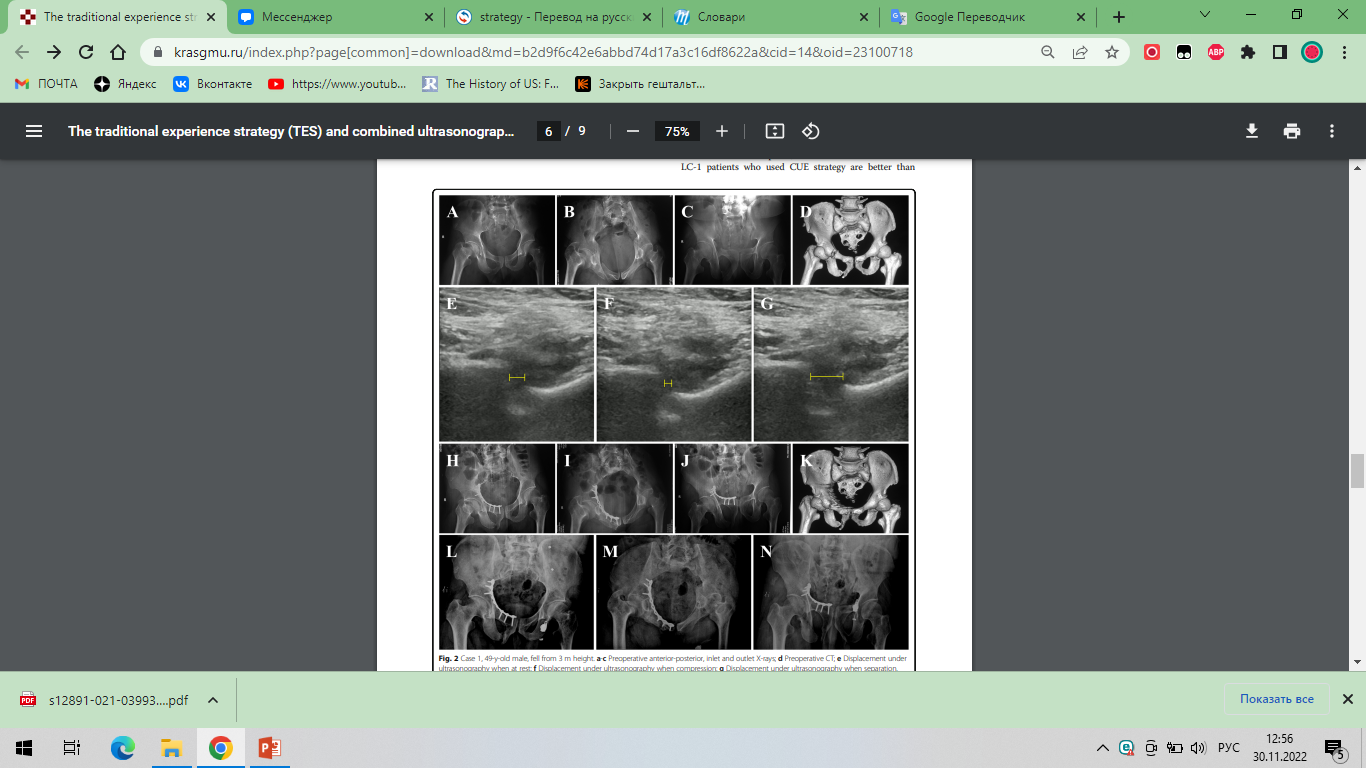 А – рентгенограммa таза в передне-задней проекции
B, С – рентгенограммы таза в проекциях «вход – выход»
D – КТ таза с 3D реконструкцией
16
[Speaker Notes: А - рентгенограмма костей таза в прямой проекции (до операции)]
Клинический случай №1. Травма костей таза (дооперационный период). УЗИ
Подвижность «влево-вправо» 0,72 см (n ≥ 0,3 см)
F – cмещение отломков лонной кости при компрессии
E - cмещение отломков лонной кости в состоянии покоя
G – cмещение отломков лонной кости
при растягивании за гребни 
подвздошных костей
17
[Speaker Notes: Подвижность влево-вправо составила 0,72 см, больному была выбрана операция.]
Клинический случай №1. Травма костей таза (послеоперационный период)
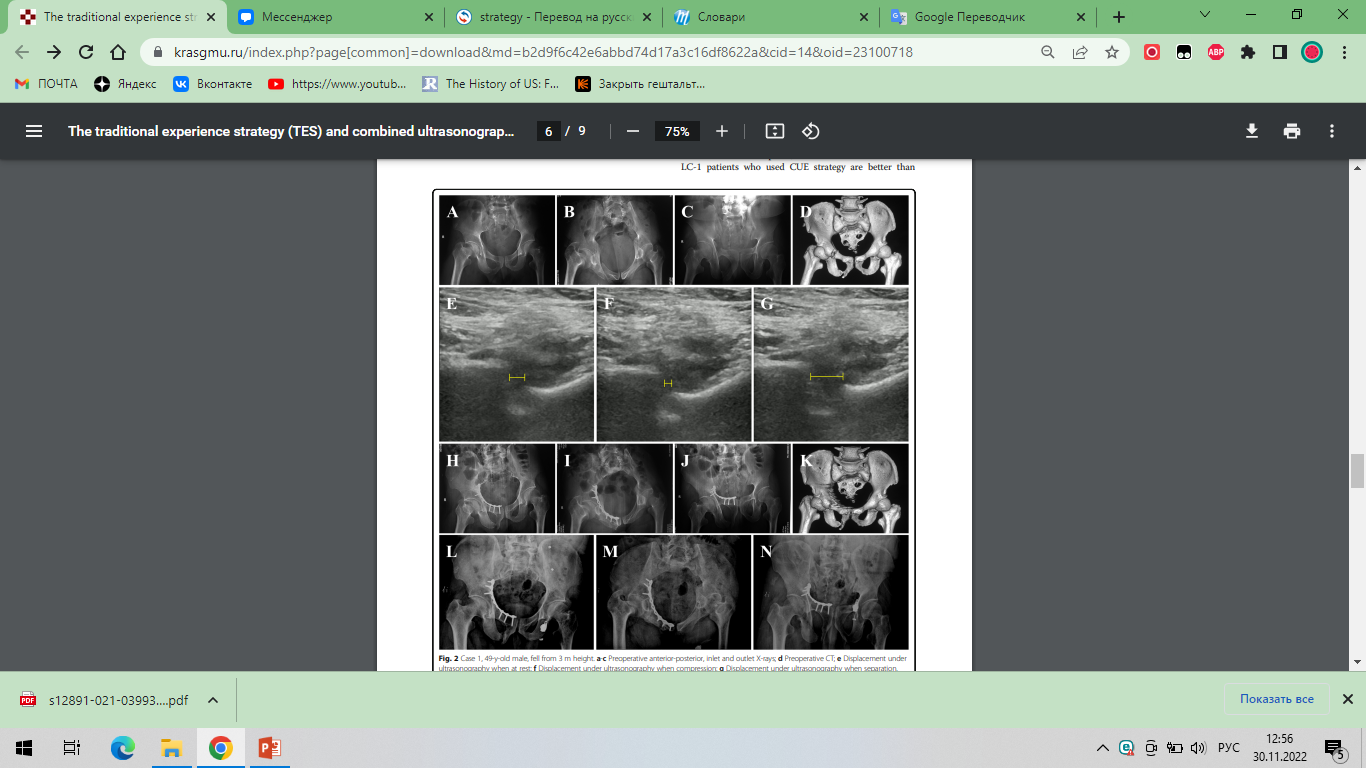 H – рентгенограммa таза в передне-задней проекции
I, J– рентгенограммы таза в проекциях «вход – выход»
K – КТ таза с 3D реконструкцией после проведения операции
18
Клинический случай №1. Травма костей таза (послеоперационный период через 11 месяцев)
Пациент выздоровел, оценка по шкале Majeed составила 90 баллов
L– рентгенограммa таза в передне-задней проекции
M, N – рентгенограммы таза в проекциях «вход – выход»
19
.
Клинический случай №2. Травма костей таза.(консервативное лечение)
Пациент 37 лет, ДТП
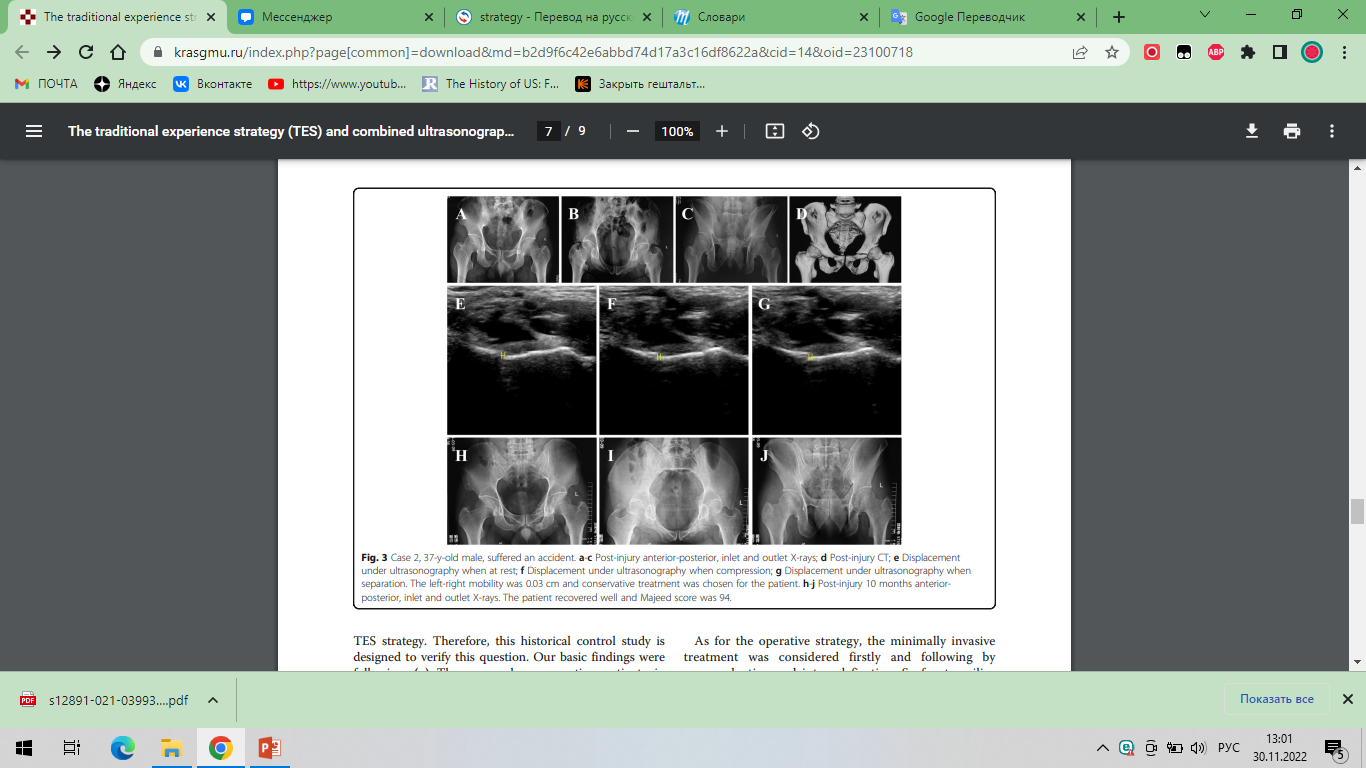 А – рентгенограммa таза в передне-задней проекции
B, С – рентгенограммы таза в проекциях «вход – выход»
D – КТ таза с 3D реконструкцией
20
Клинический случай №2. Травма костей таза.(консервативное лечение). узи
Подвижность «влево-вправо» 0,03 см (n ≥ 0,3 см)
G – cмещение отломков лонной кости
при растягивании за гребни 
подвздошных костей
E – cмещение отломков лонной кости в
состоянии покоя
F – cмещение отломков лонной кости при компрессии
21
[Speaker Notes: Подвижность влево-вправо составила 0,03 см, больному было выбрано консервативное лечение.]
Клинический случай №2. Травма костей таза.(консервативное лечение)(10 месяцев после травмы)
Пациент выздоровел, оценка по шкале Majeed составила 94 балла
H – рентгенограммa таза в передне-задней проекции
I, J– рентгенограммы таза в проекциях «вход – выход»
22
РЕЗУЛЬТАТЫ
Всего в исследование были включены 77 пациентов с переломами таза LC-1. В группах TES и CUE было 42 и 35 пациентов соответственно.
23
[Speaker Notes: По сравнению с группой TES (69%), в группе CUE было меньше пациентов, для которых было выбрано оперативное лечение]
Выводы
После проведенного ультразвукового исследования (группа CUE) для меньшего количества пациентов было выбрано проведение операции.
В подгруппе CUE  оперированных пациентов отмечалась бо´льшая интраоперационная кровопотеря, чем в подгруппе TES. Так же было отмечено, что в этой подгруппу входило бо´льшее количество пациентов с полными переломами крестца.
Оценка по шкале Majeed в консервативной подгруппе CEU была выше, чем подгруппе TES.
Oбщий показатель по шкале Majeed в группе CUE был выше, чем в группе TES
24
[Speaker Notes: Проведенное исследование позволило сделать следующие выводы:]
Выводы
Определить стабильность при переломах таза LC-1 с использованием рентгенологических методов достаточно затруднительно. 
Использование ультразвукового критерия «подвижность «влево-вправо» (n ≥ 0,3 см)» может быть значимо для выбора оптимальной тактики лечения пациентов. 
Использование методики ультразвукового исследования более точно идентифицирует нестабильный таз, что позволяет снизить частоту операций и ускоряет восстановление функций у пациентов после проведенного лечения
25
Список литературы
Hai Huang† , Bin-Fei Zhang† , Ping Liu, Hong-Li Deng, Peng-Fei Wang, Hu Wang, Bao-Feng Li, Yu-Xuan Cong* and Yan Zhuang  «The traditional experience strategy (TES) and combined ultrasonography examination (CUE) for the treatment of lateral compression type 1 pelvic fractures: a historical control study» 2021
26
[Speaker Notes: +]
Благодарю за внимание!